每周日至周四 19:30-20:15 火爆开讲
.
经传多赢
短线突击营
经传多赢
短线突击营
2025.5.22
课程日期
罗雪奎
主讲老师
A1120616080001
执业编号
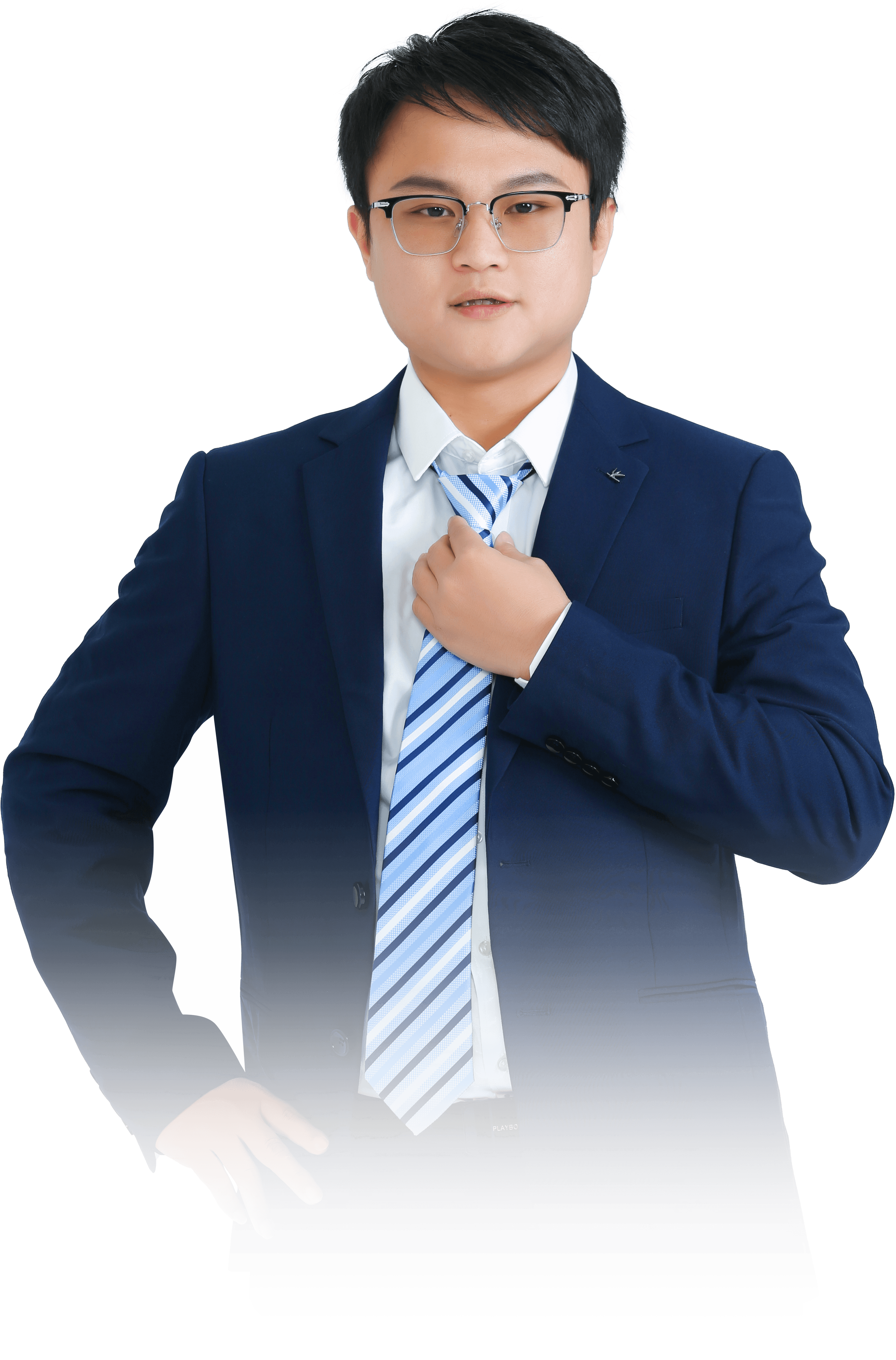 分化加剧
去弱留强
中国·广州
PART 01
大  盘
本节课内容大纲
1.五月中下旬资金翻绿注意背离承压
2.缺量背景下控盘股更有容错
3.注意承压个股的分化去弱留强
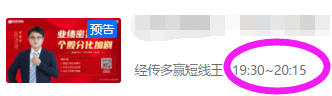 1.指数：周线金叉末期
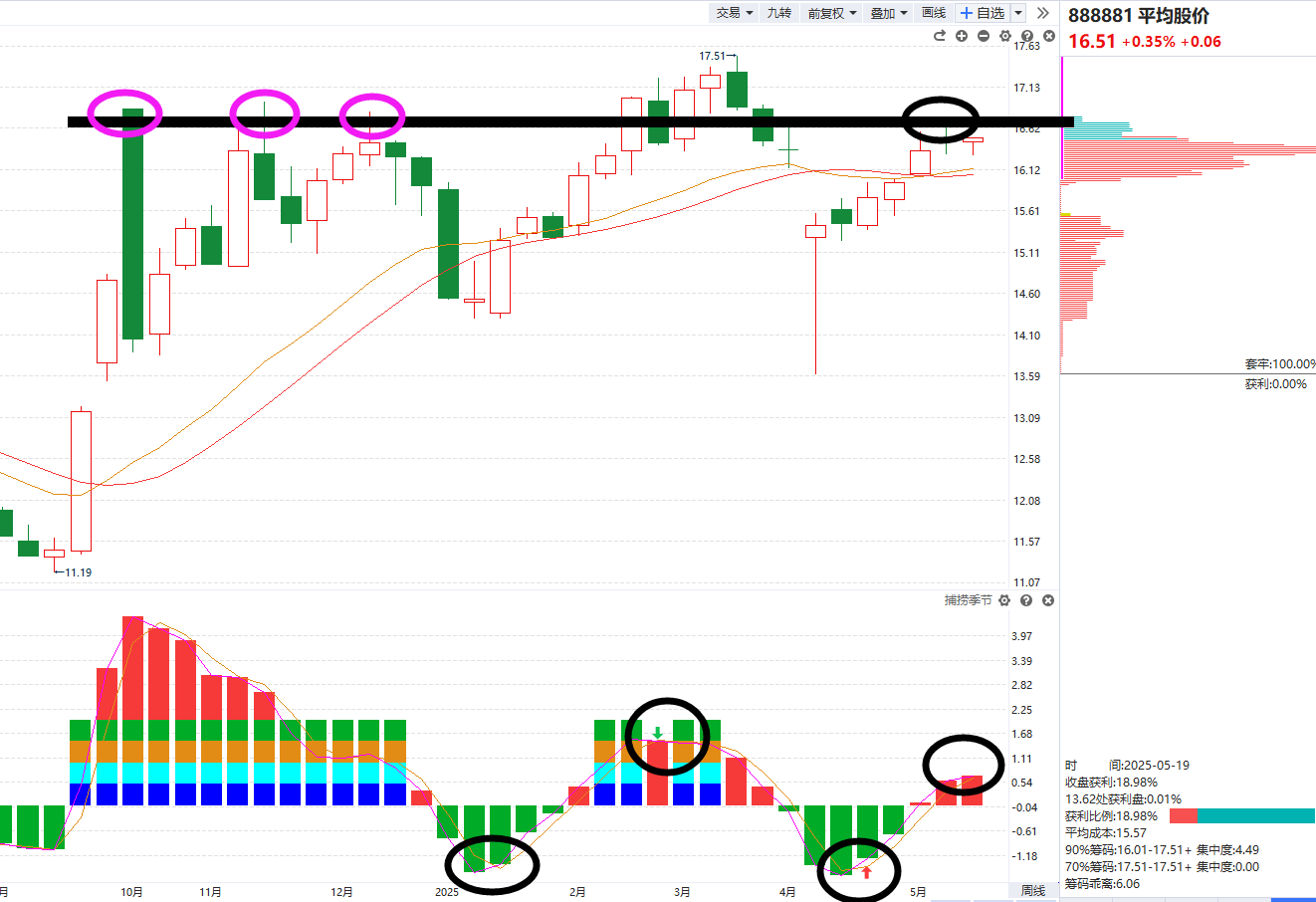 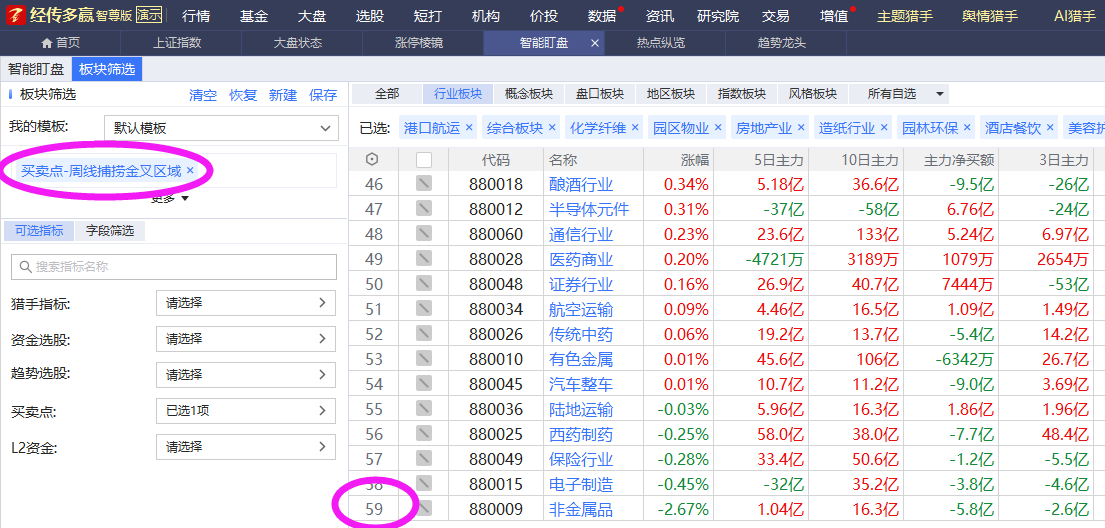 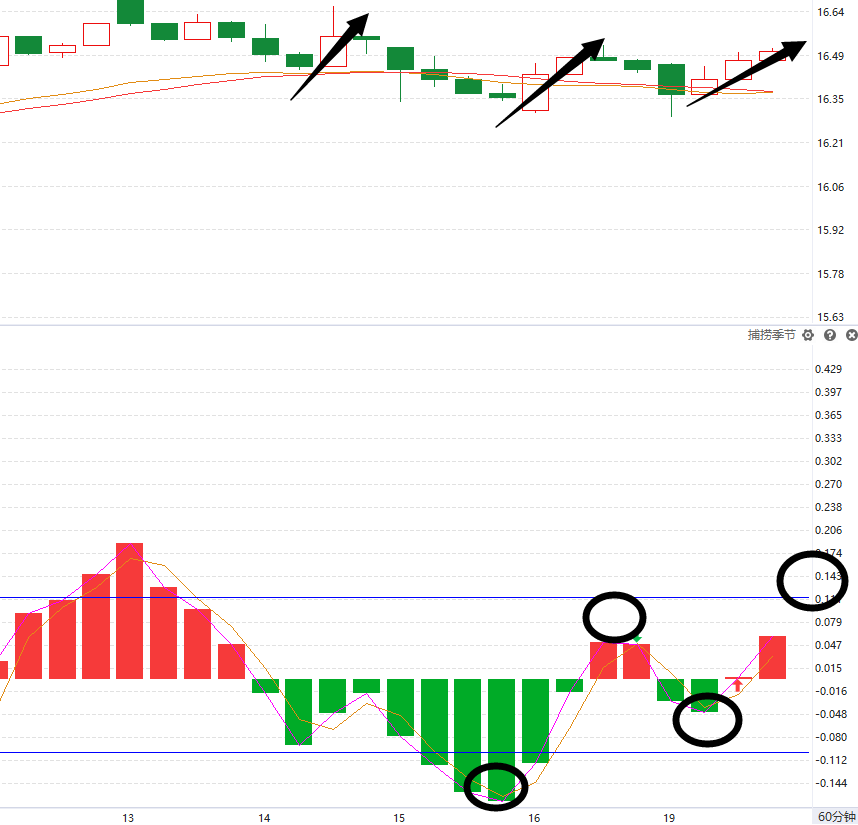 2.短期背离，注意分化
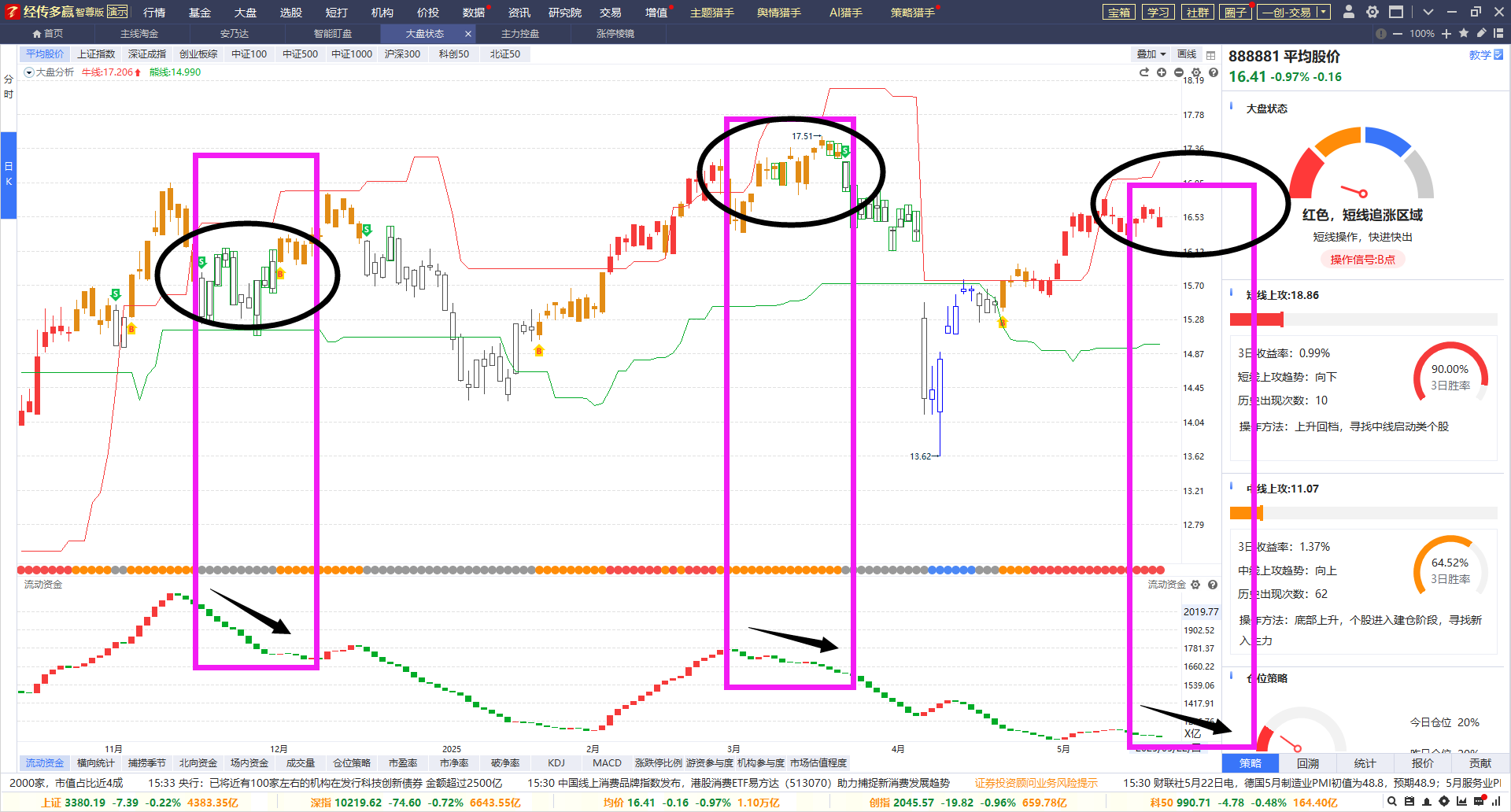 ①资金翻绿（个股反弹承压增多）
②牛线上移（资金跟不上会绿帽）
③黄色K线（控盘股容错率较高）
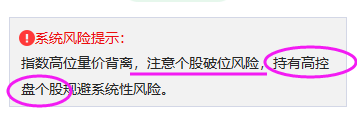 3.当下市场的阶段和时间线
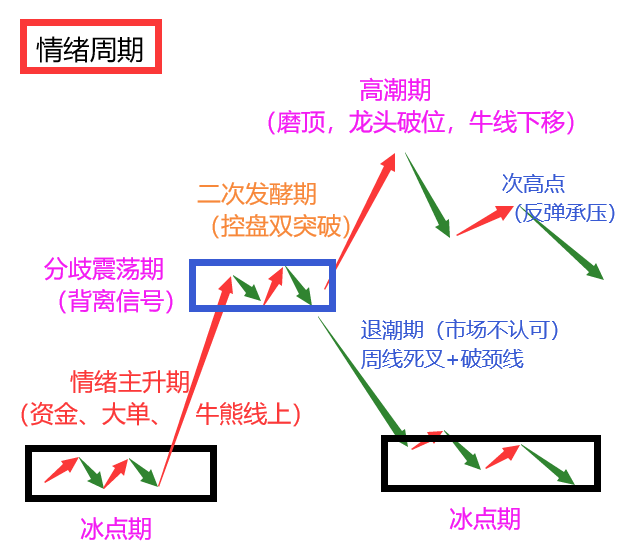 时间线：

4月初  群体超跌（贸易战）

4月底（周线金叉潮，激进者开始买）
5月初（短线上攻启动，中小盘股）

5月中（指数补缺，个股分化）
5月底（周线死叉潮，释放调整）

a.有控盘+大趋势好（控盘双突破）
b.无控盘+资金翻绿（牛线下移换）


6月初：周线死叉区域，部分率先突破的老鸭头
买股
去弱留强
控盘
权重
慢节奏
4.个股的分歧表现
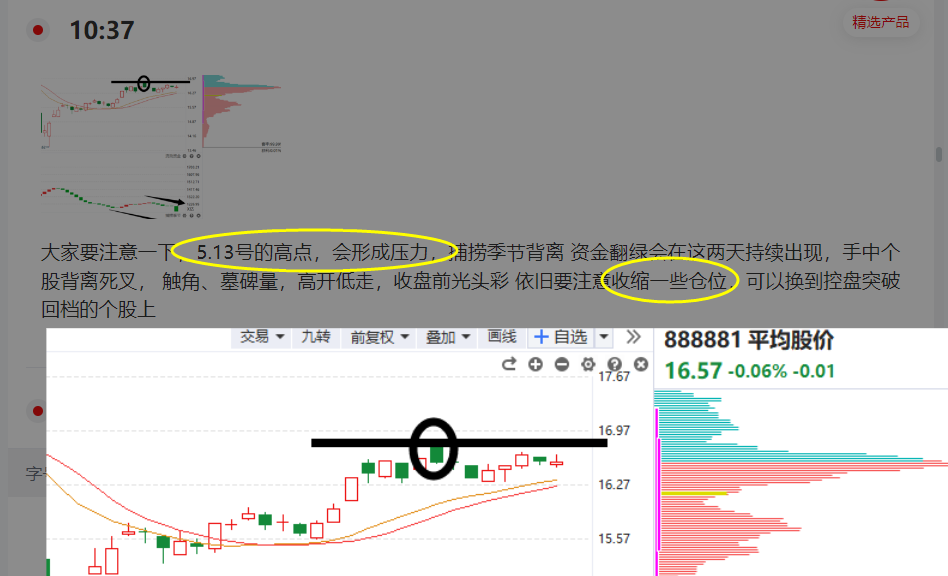 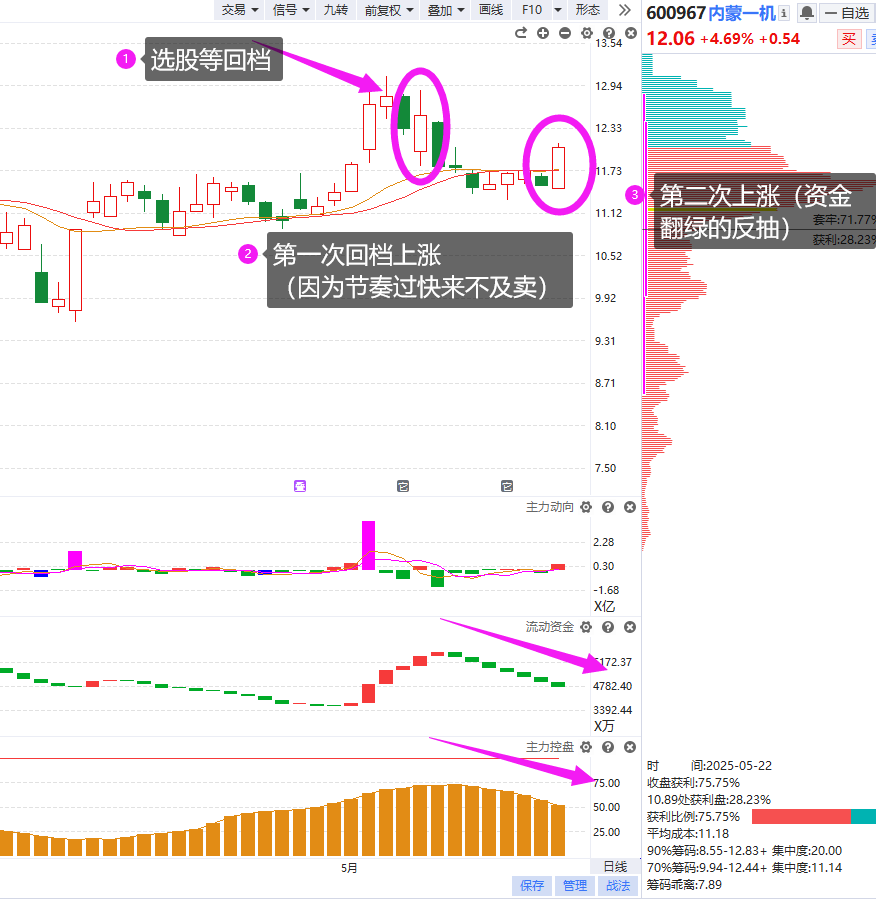 个股资金翻绿的反抽（控盘容错率）
大盘到压力
5.个股的分化表现
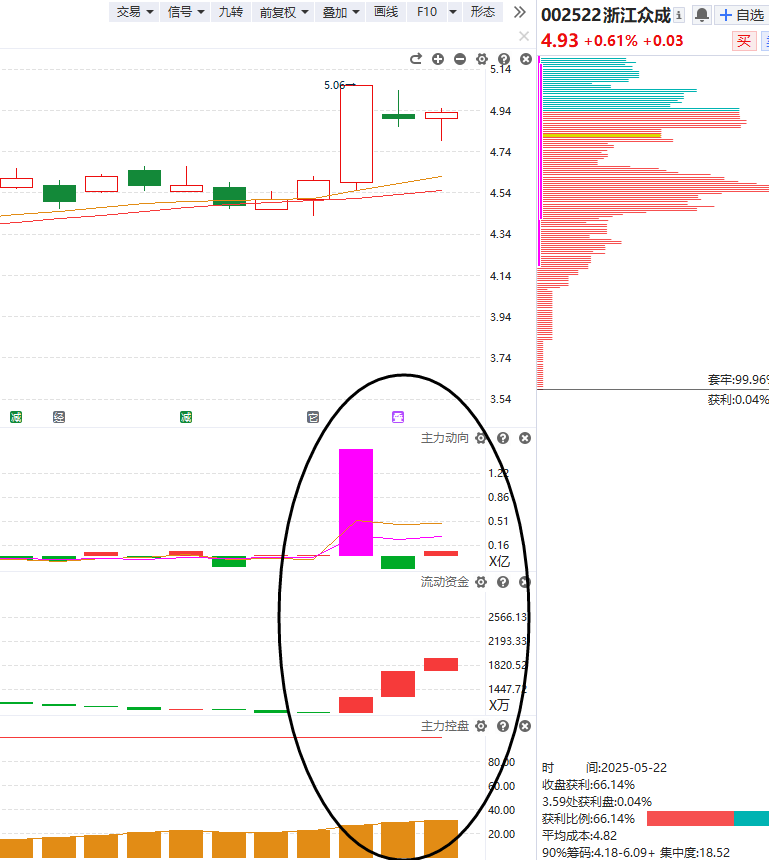 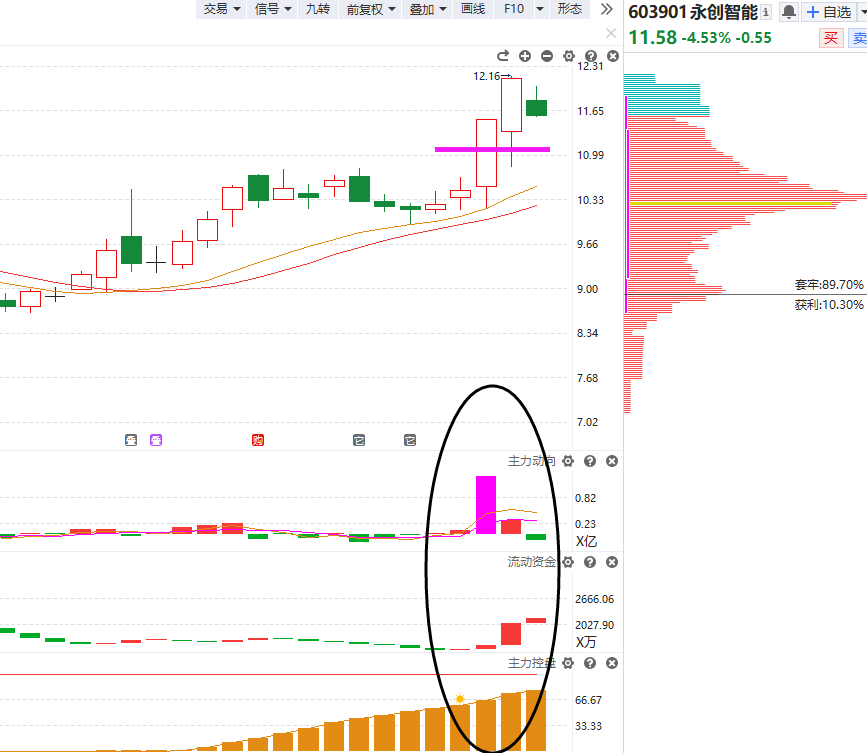 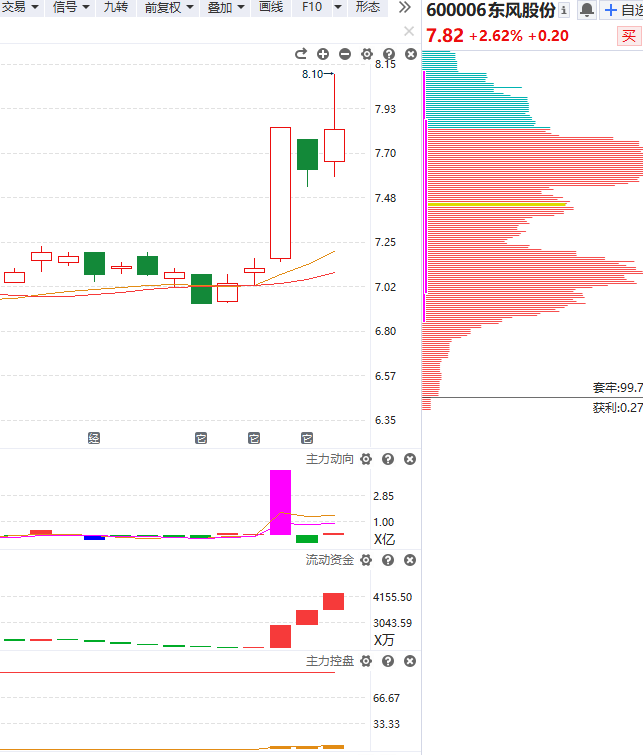 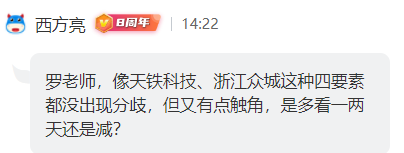 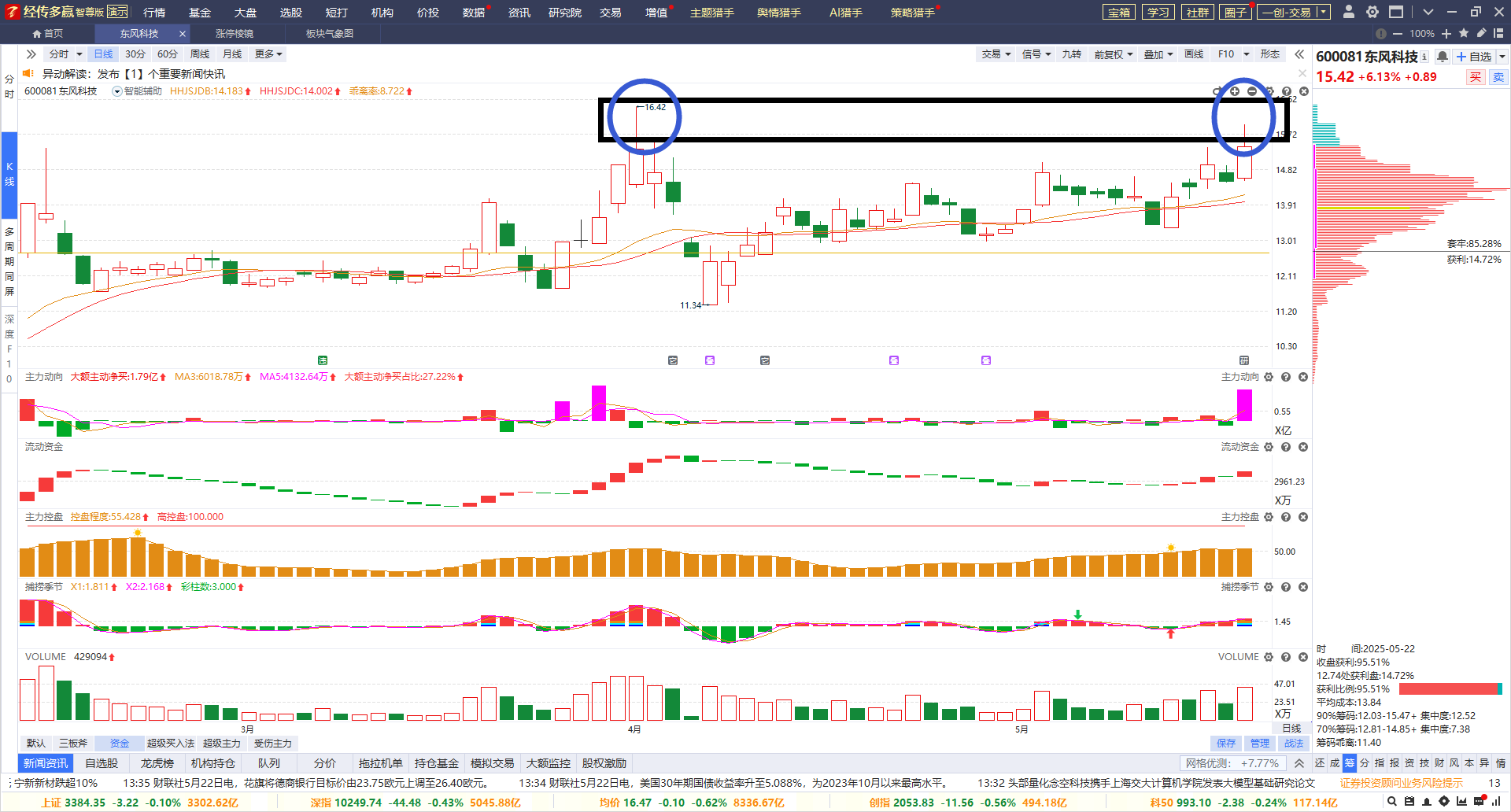 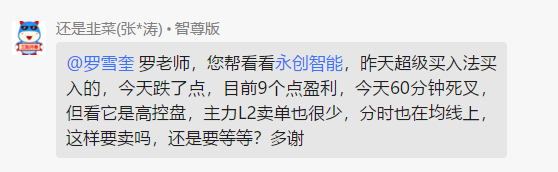 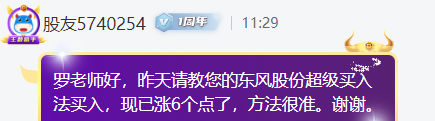 6.注意盘中拉旗杆重压
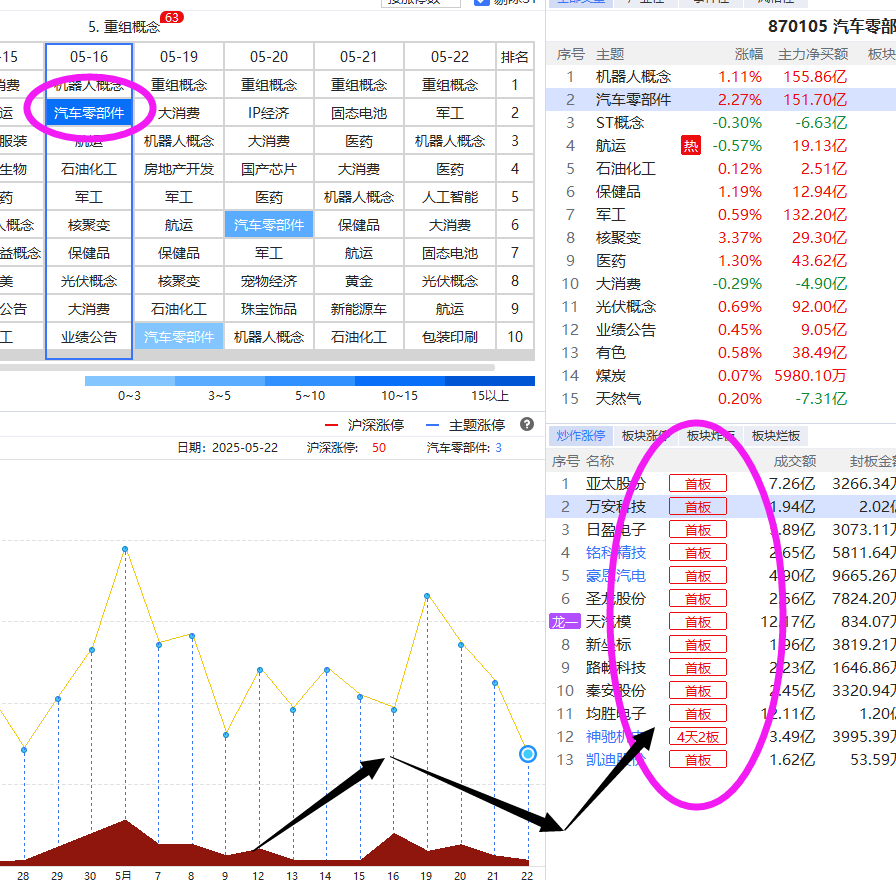 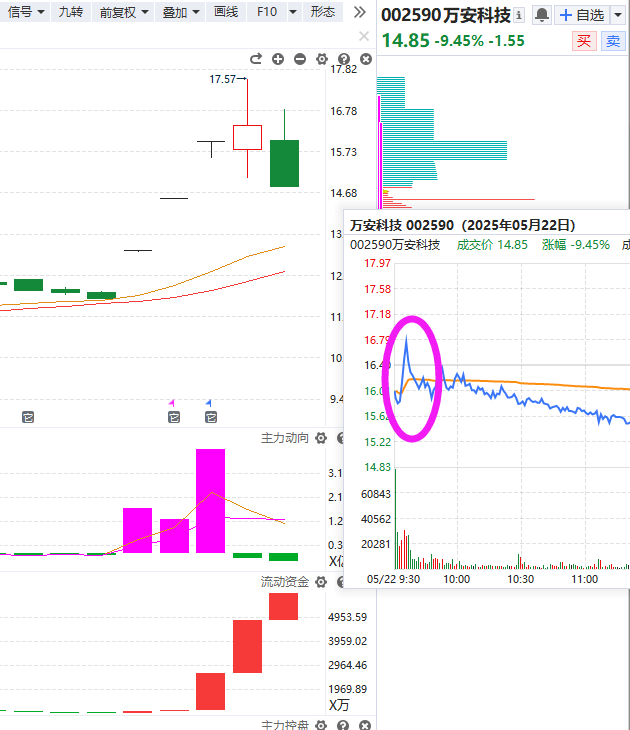 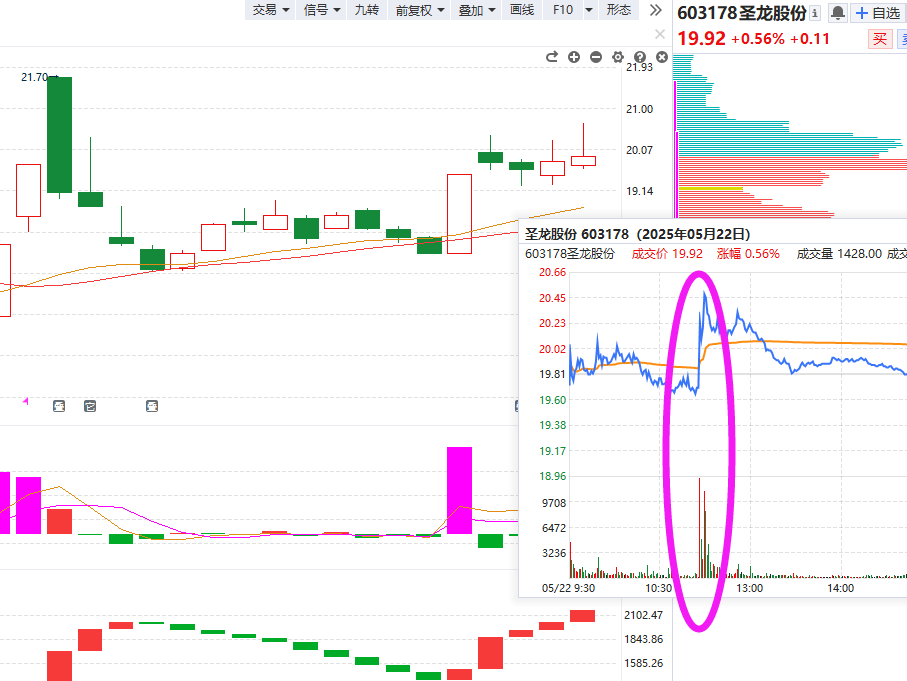 PART 02
市场看点
1.控盘强者恒强
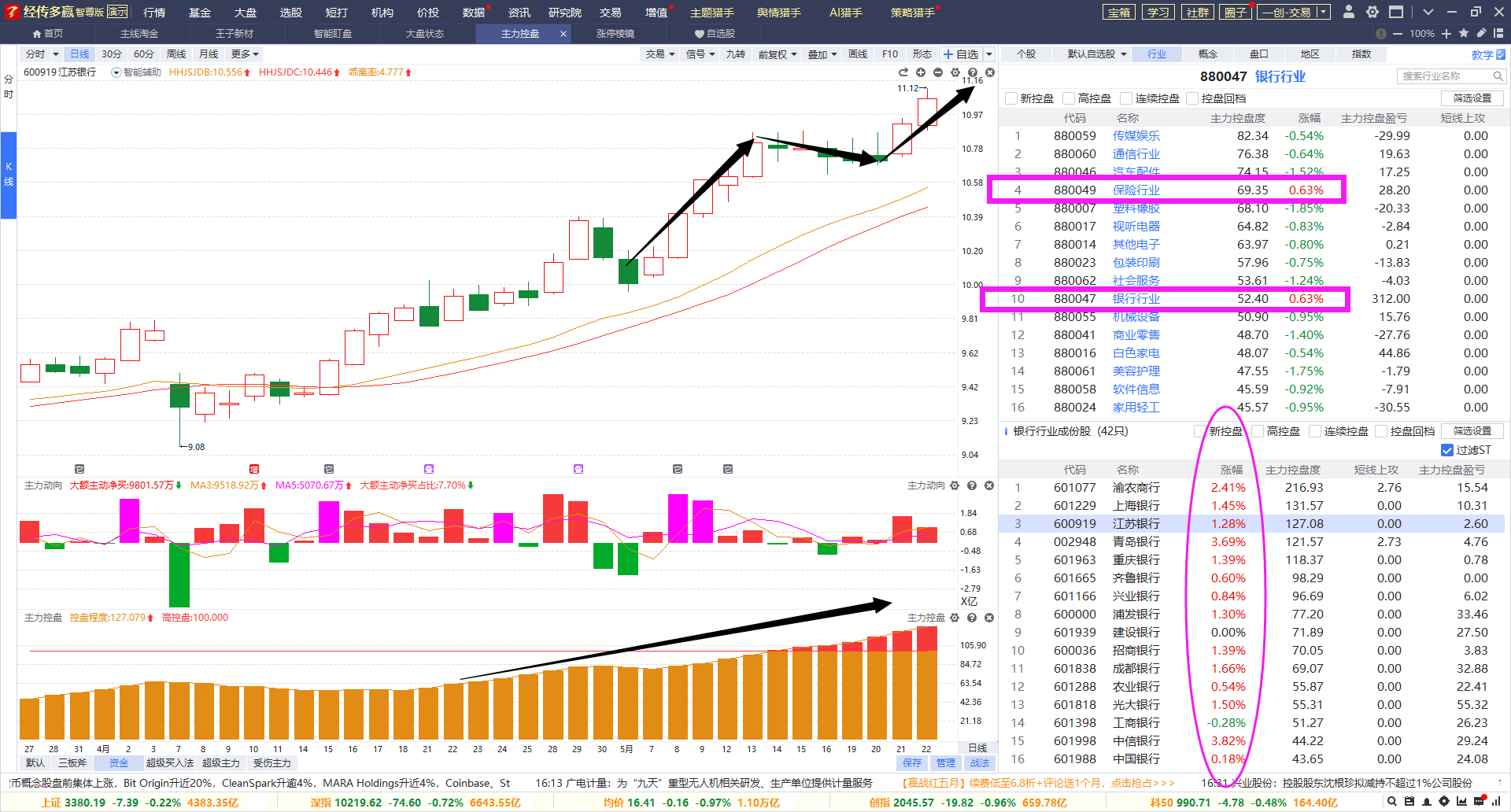 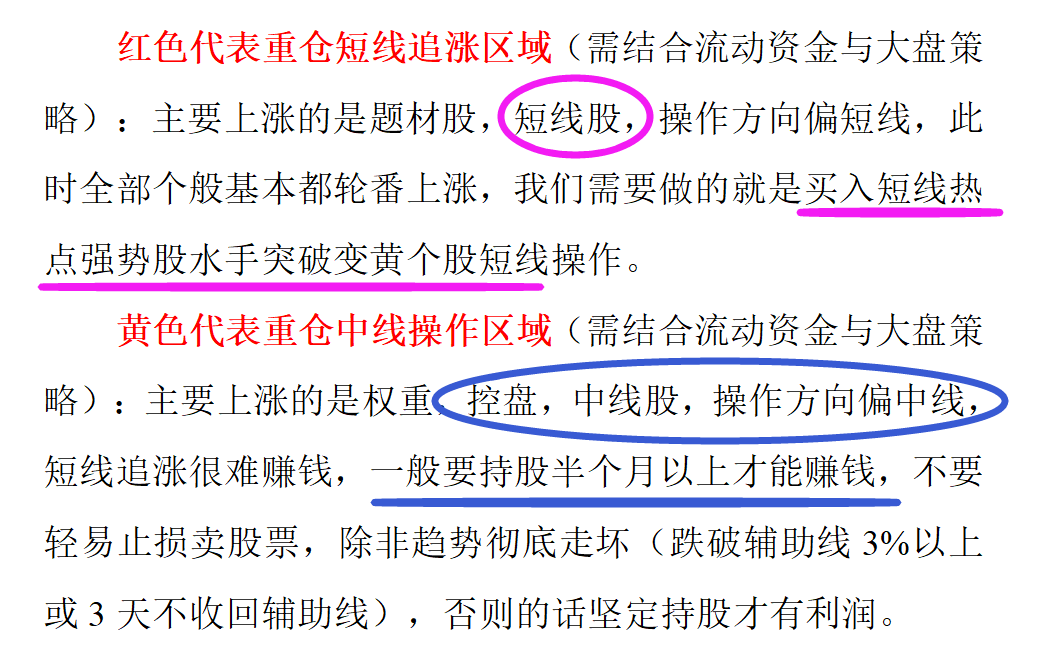 市场进入缩量节奏，银行为代表的控盘股强者恒强
大多数个股在缩量市场背离阶段跑不赢银行。
2.聚焦控盘方向，减少无控盘错杀
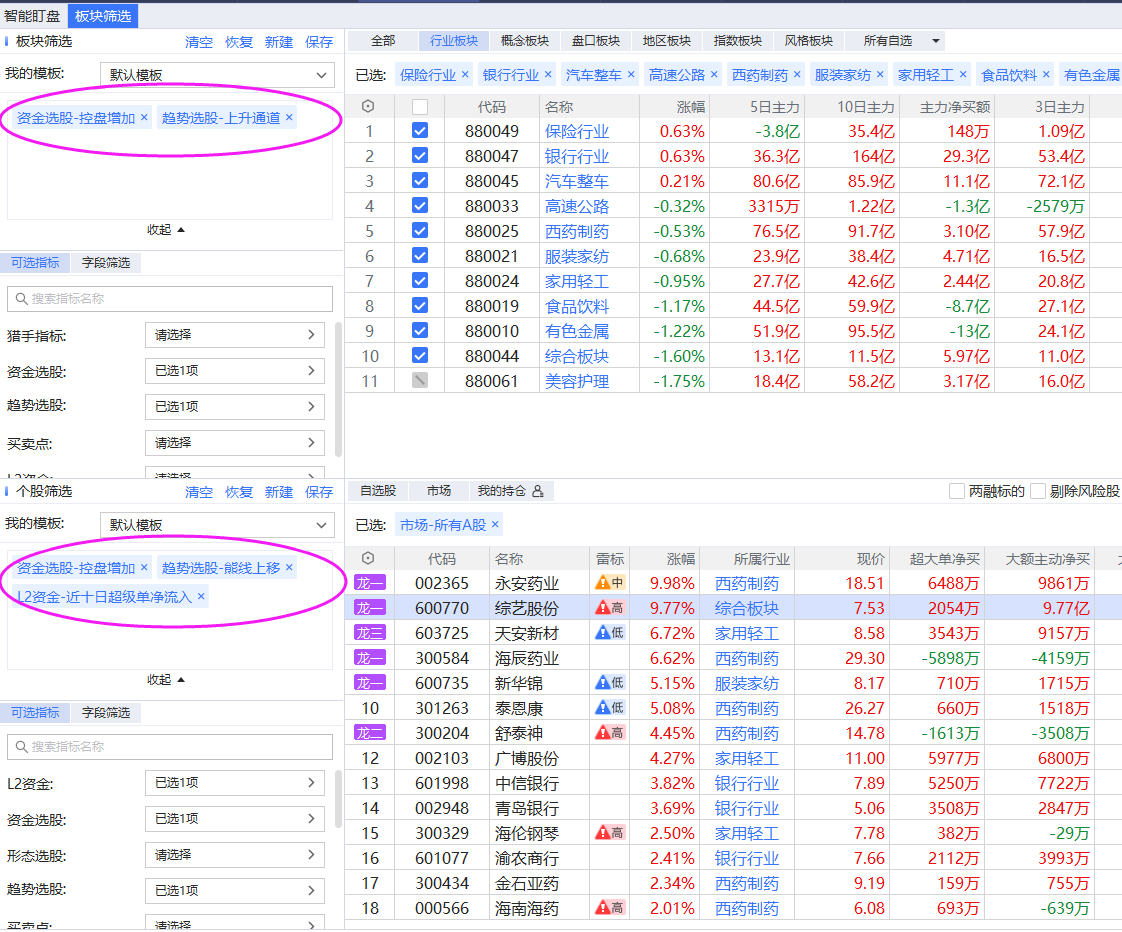 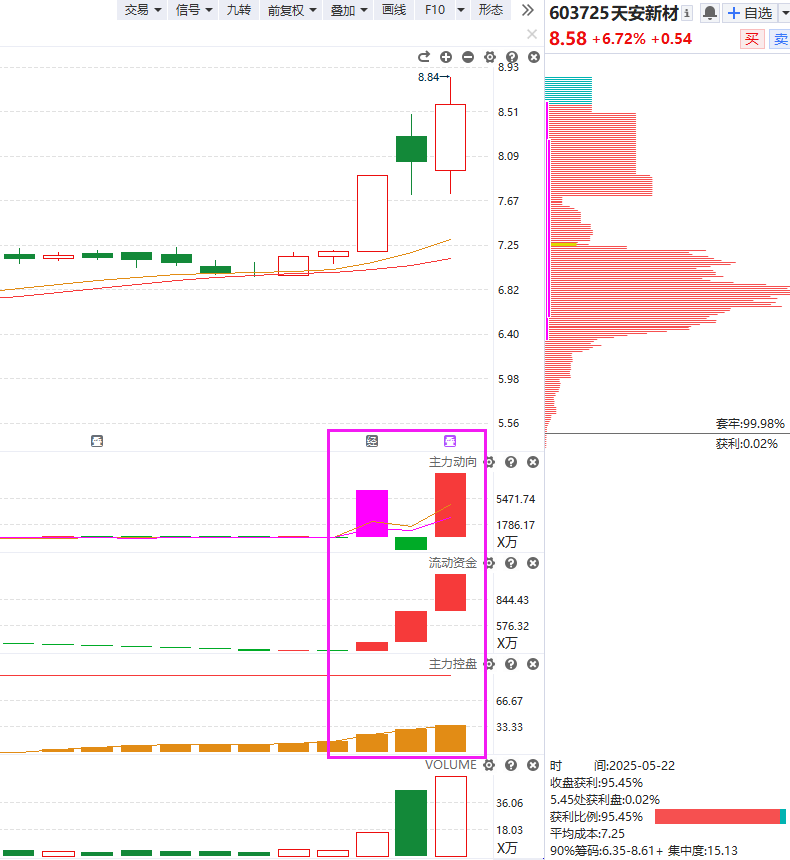 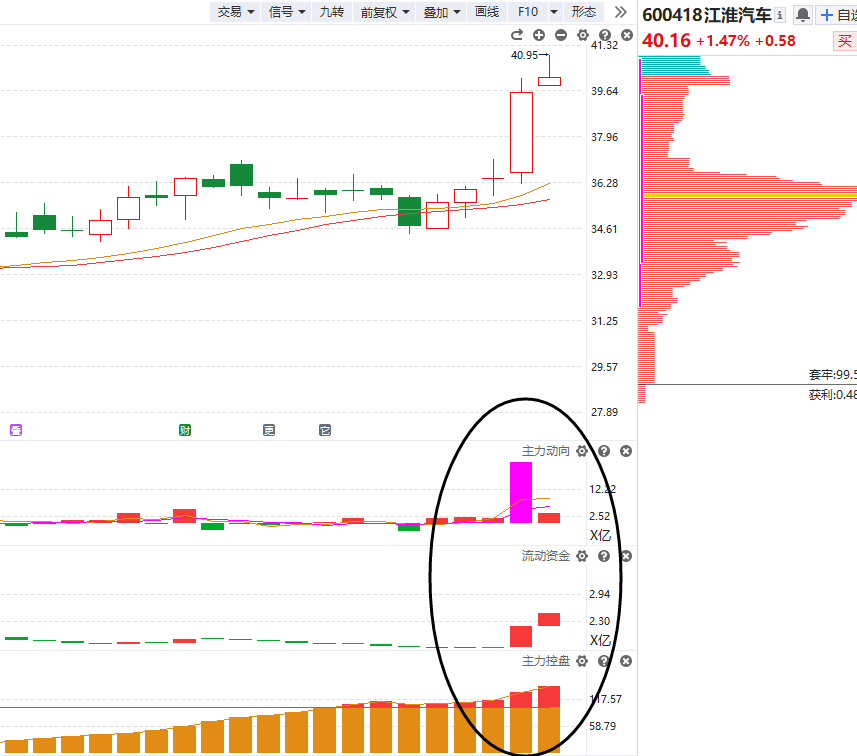 附：个股走强走弱的区别
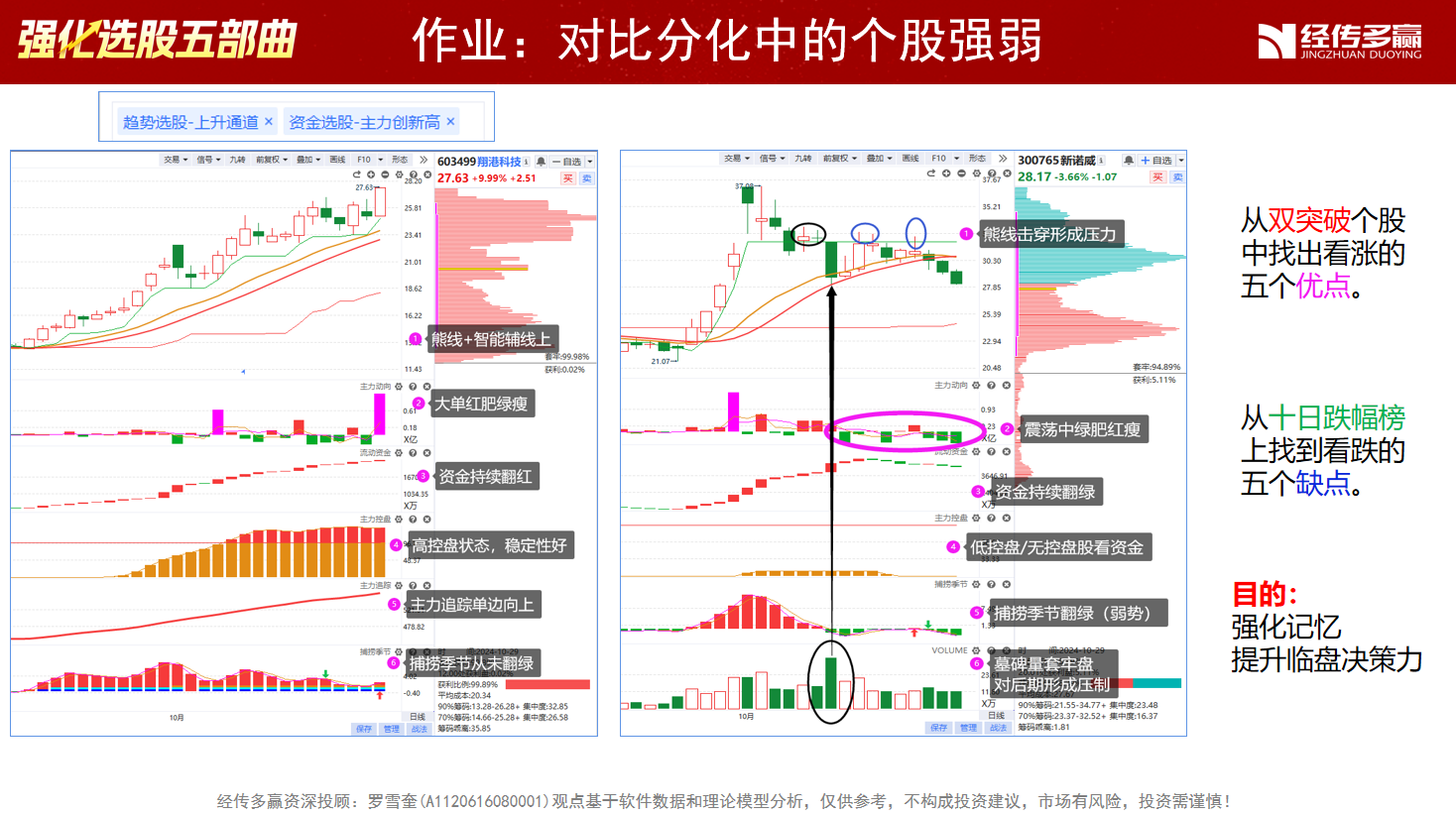 附：上涨的承压信号
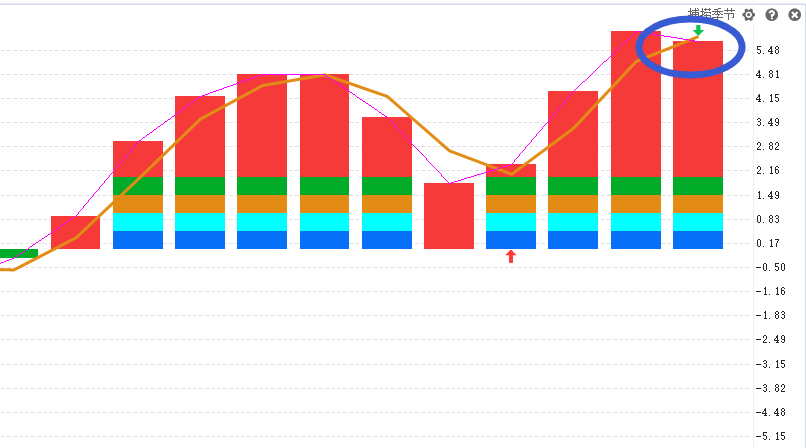 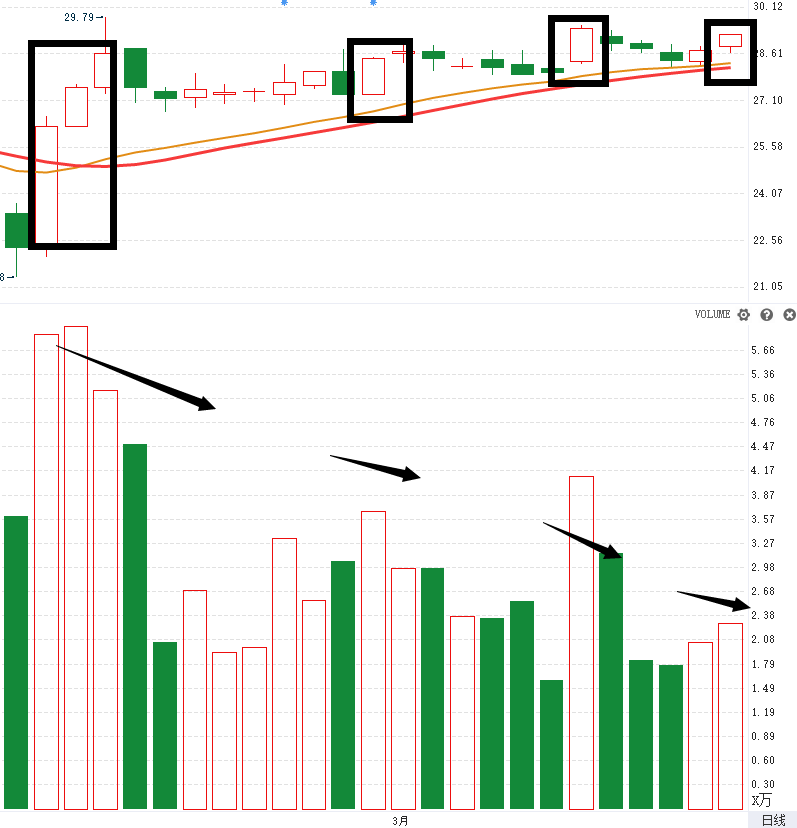 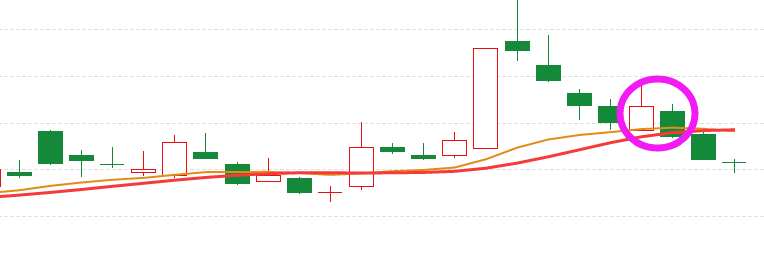 2.量价（捕捞季节）背离
1.上引线、阴包阳
3.周线死叉，日线回档易破位
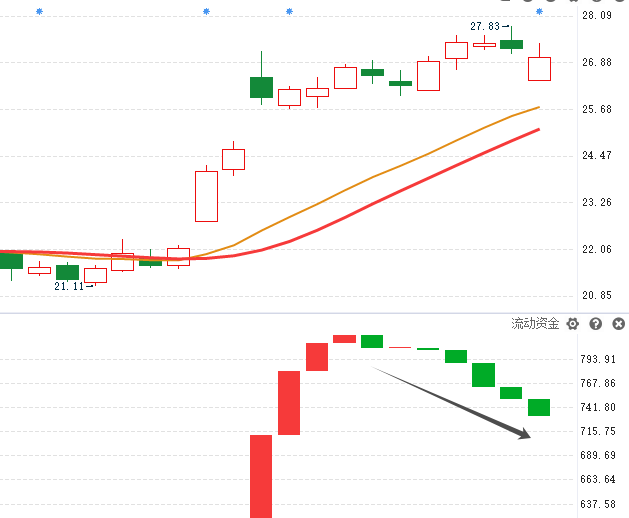 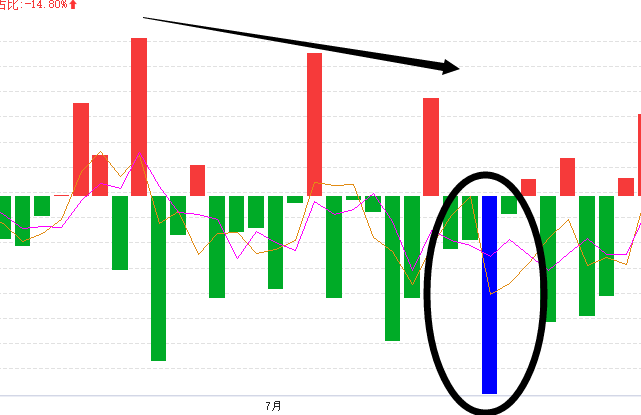 4.上涨资金翻绿
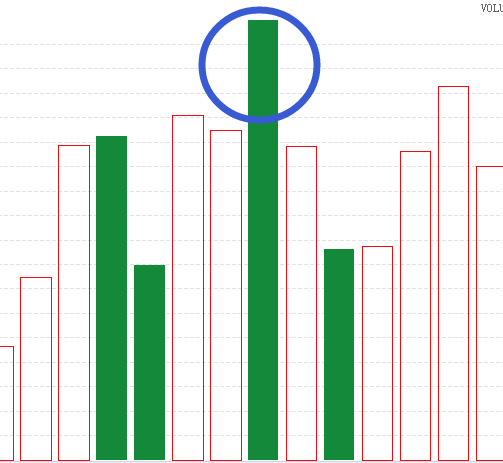 5.墓碑量信号
6.买单减少，大卖单出现（L2)
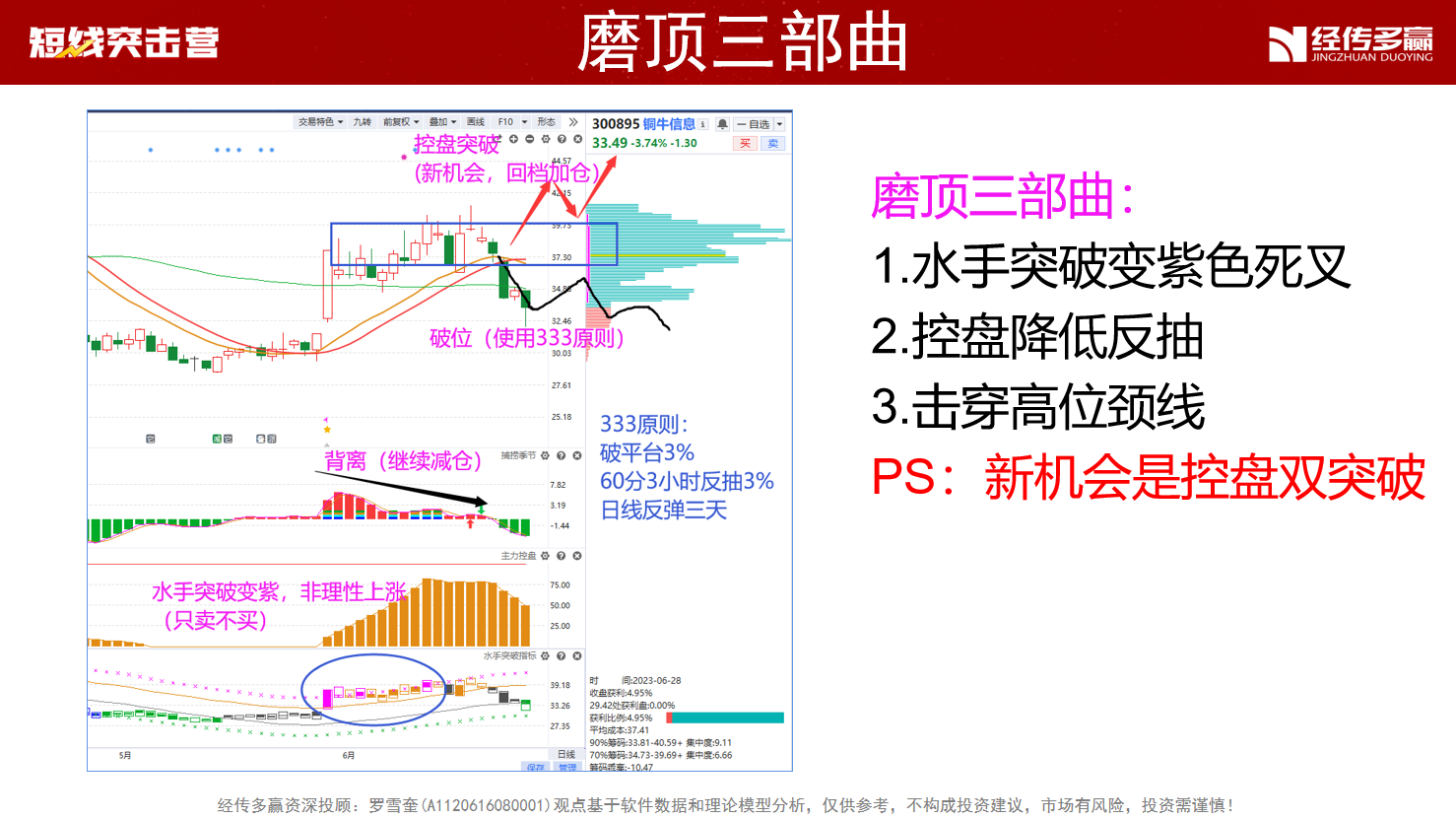 十一月行情展望
周线死叉日线回档易破位
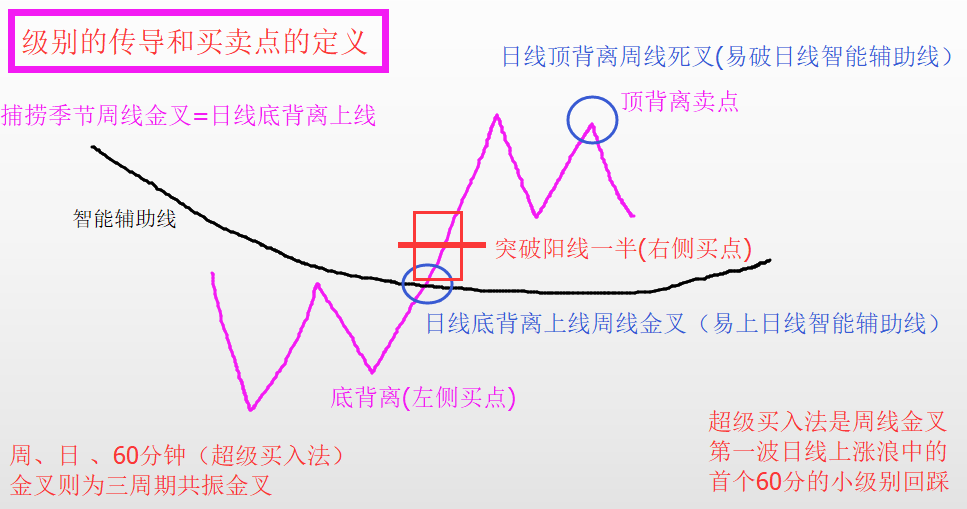 三阳开泰——60分和日线波段
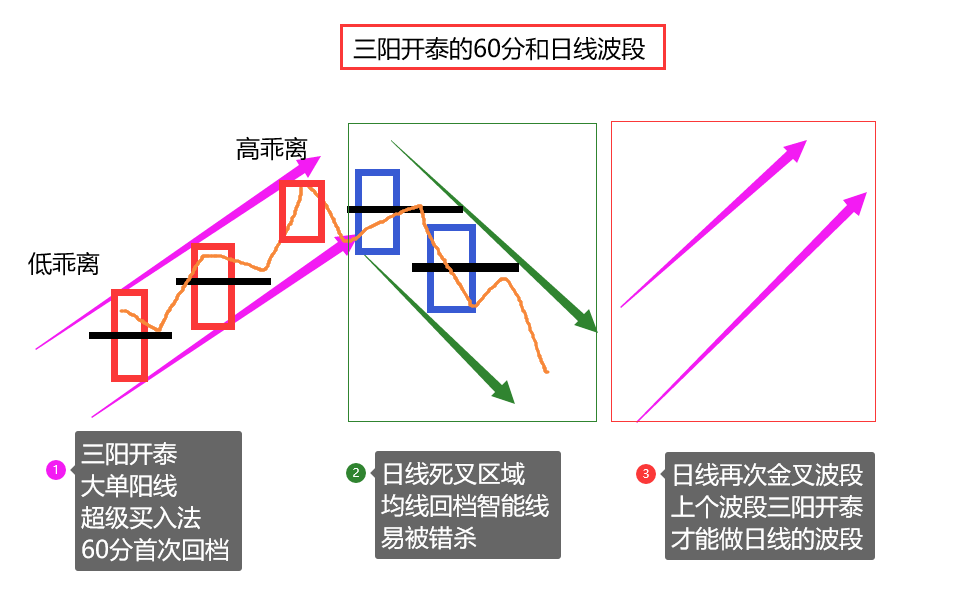 九套战法
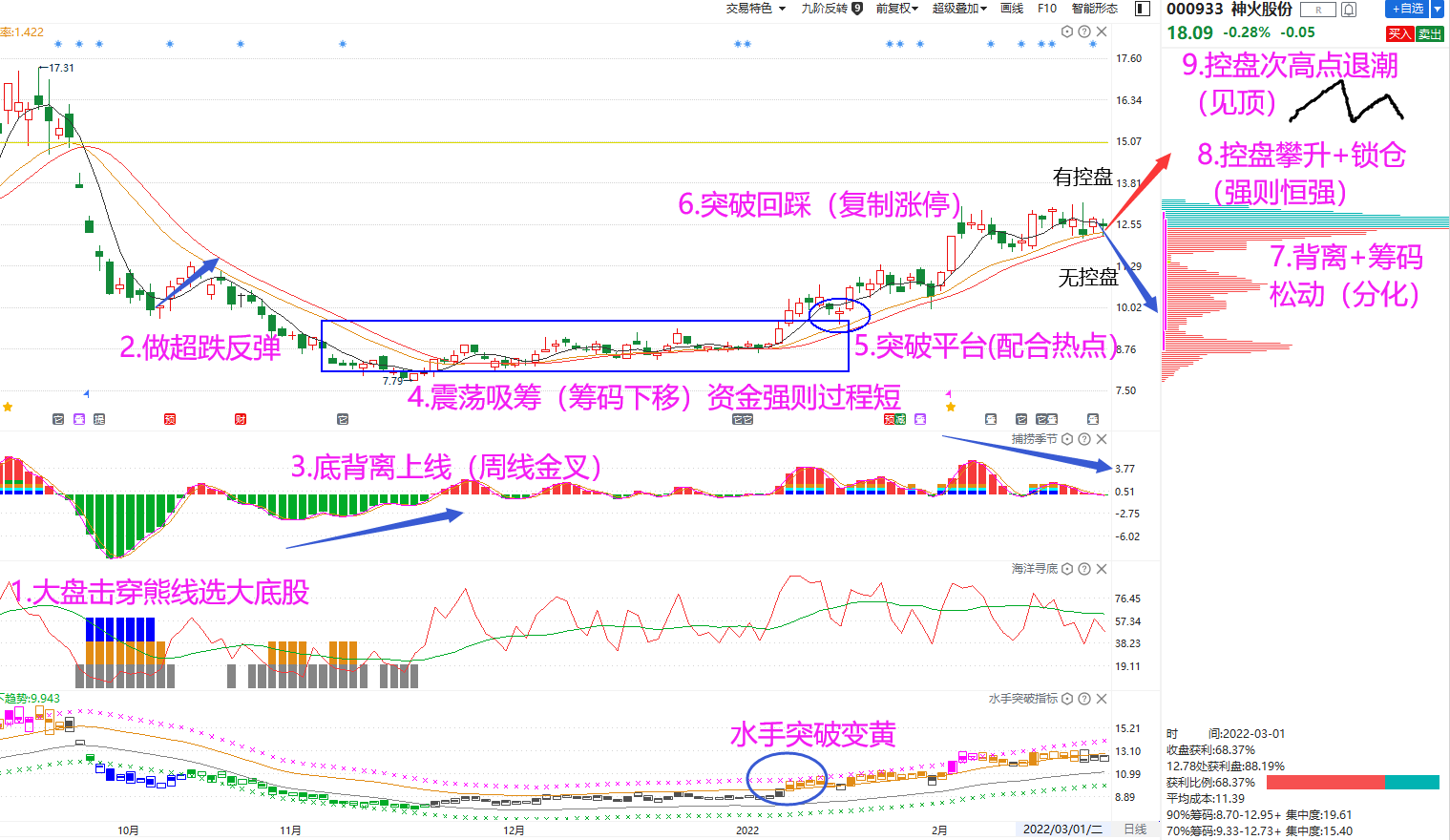 主力状态的用法
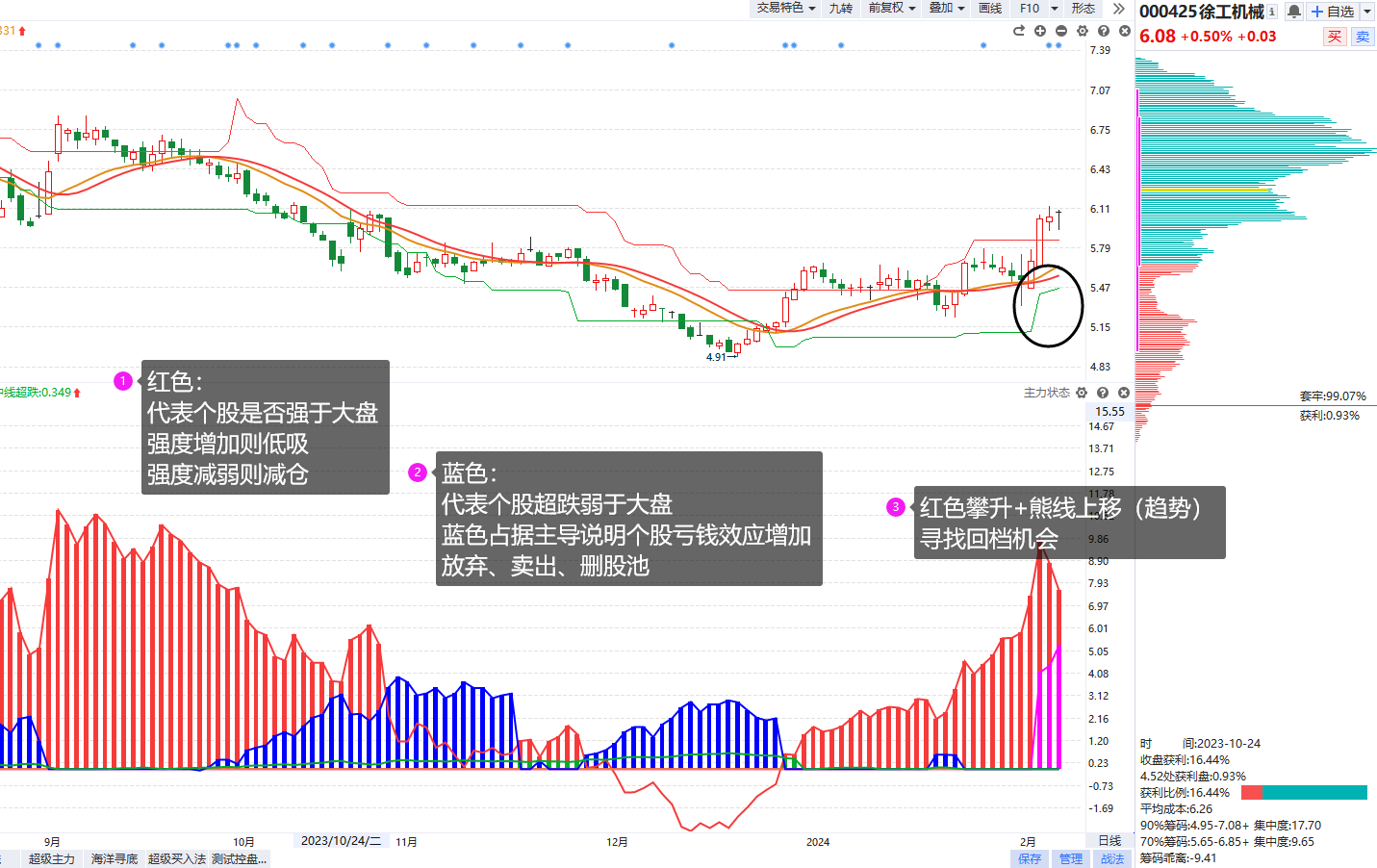 红色：强于大盘
蓝色：弱于大盘
紫色：游资拉升
黄色：控盘状态
找到强于大势的股，选股的核心就是想办法强于对标物
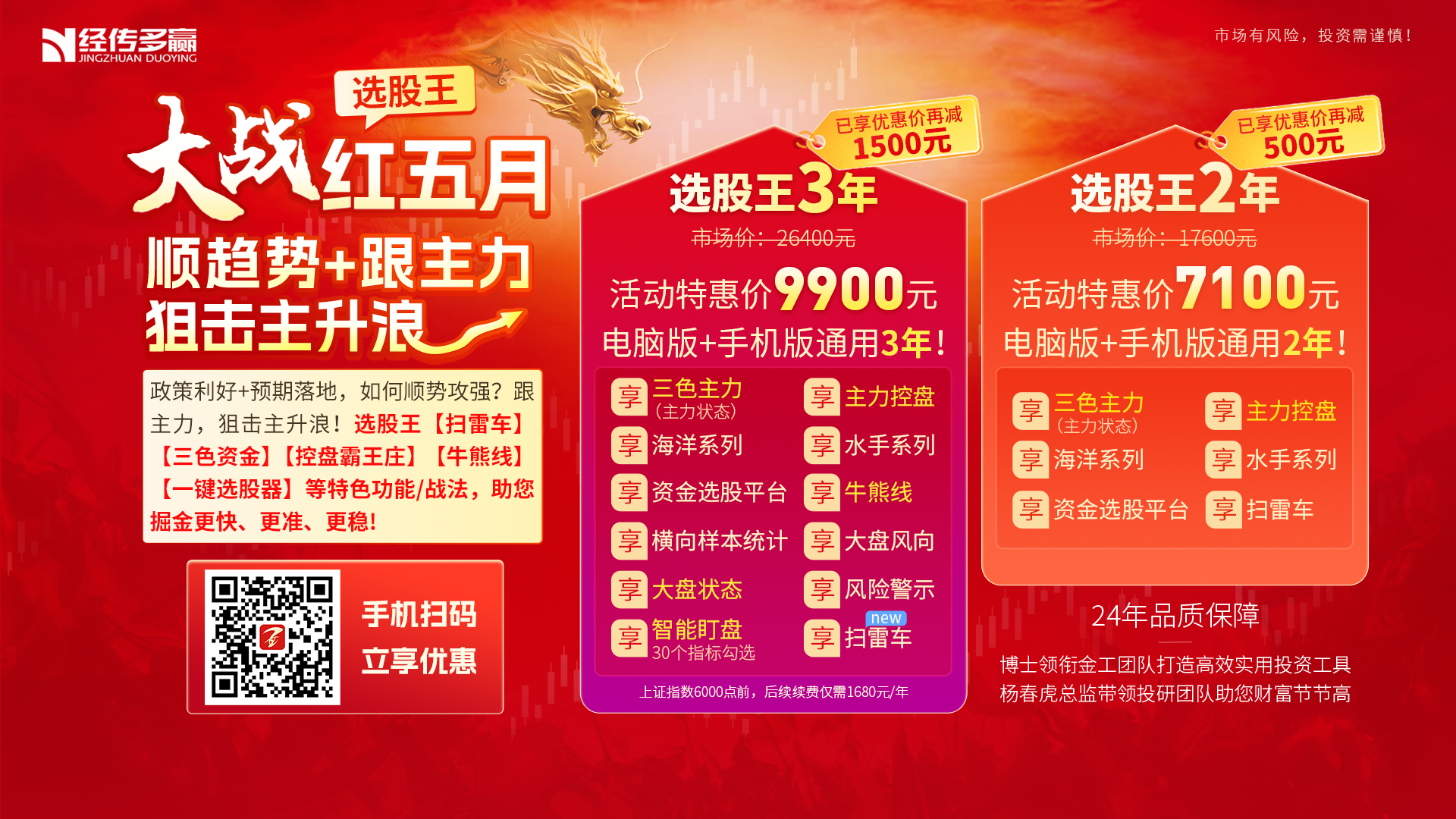 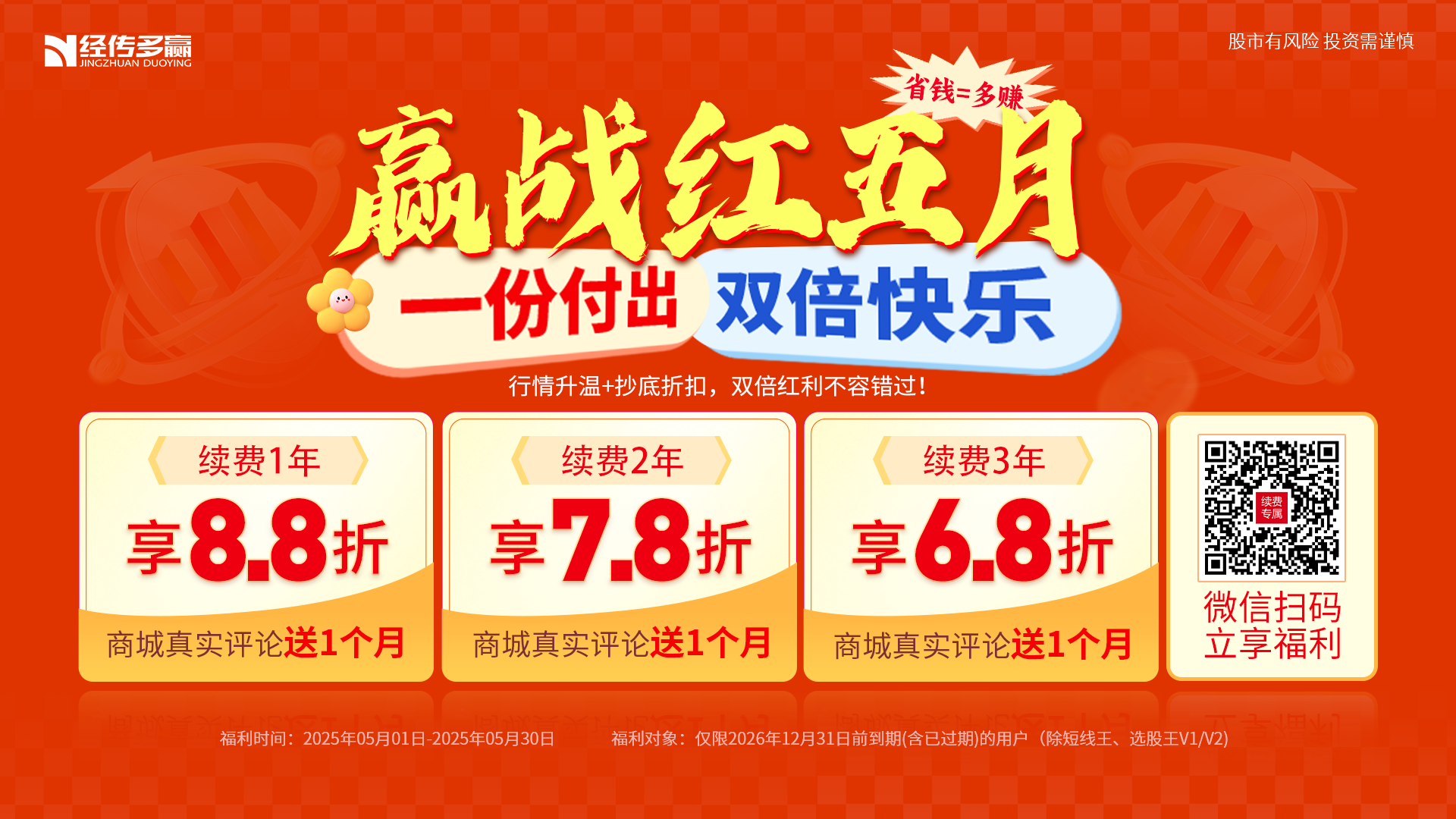 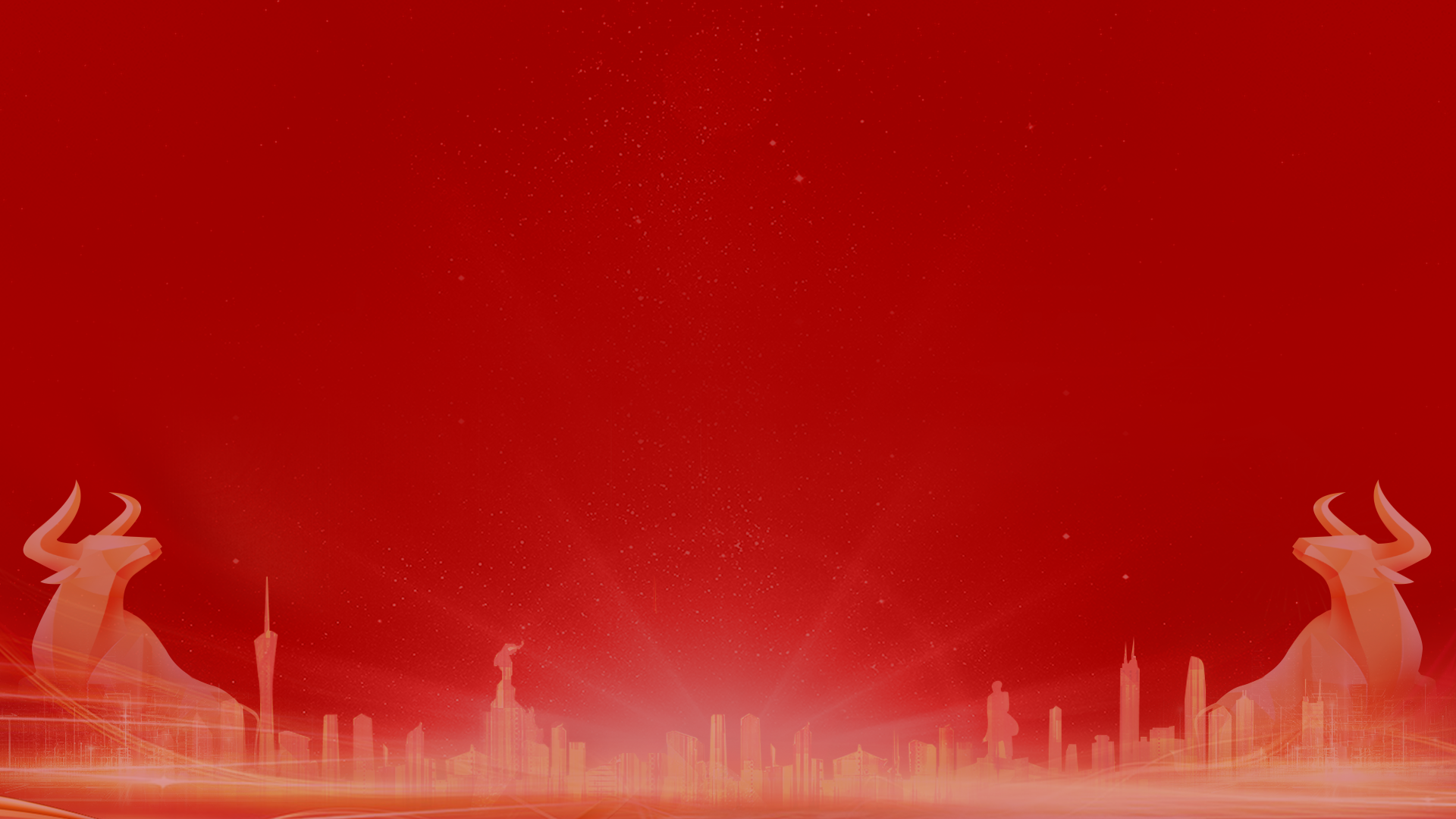 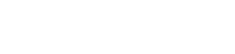 让投资遇见美好
我司所有工作人员均不允许推荐股票、不允许承诺收益、不允许代客理财、不允许合作分成、不允许私下收款，如您发现有任何违规行为，请立即拨打400-9088-988向我们举报！

风险提示：所有信息及观点均来源于公开信息及经传软件信号显示，仅供参考，不构成最终投资依据，软件作为辅助参考工具，无法承诺收益，投资者应正视市场风险，自主作出投资决策并自行承担投资风险。投资有风险，入市须谨慎！